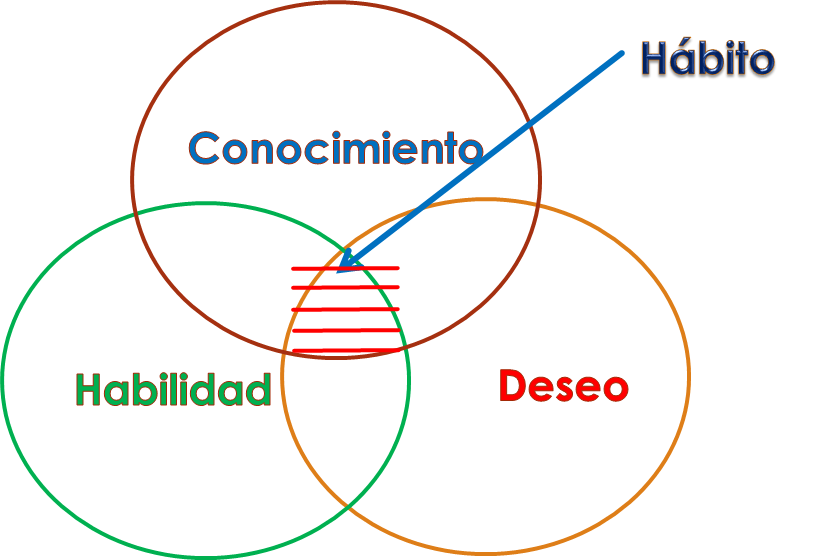 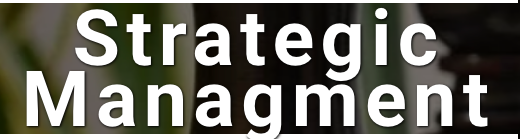 Misión 
y 
Visión Personal
Sueños
Deseos
Anhelos
Propósitos
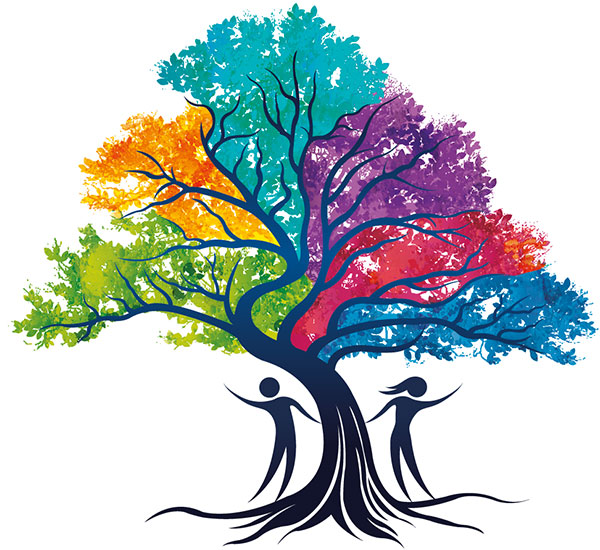 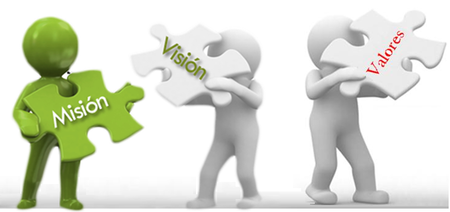 Visión
Es la materialización de la misión
Todo lo que haga debe estar conectado con una intención, con un propósito
Es el PARA QUÉ estamos en éste mundo
Misión
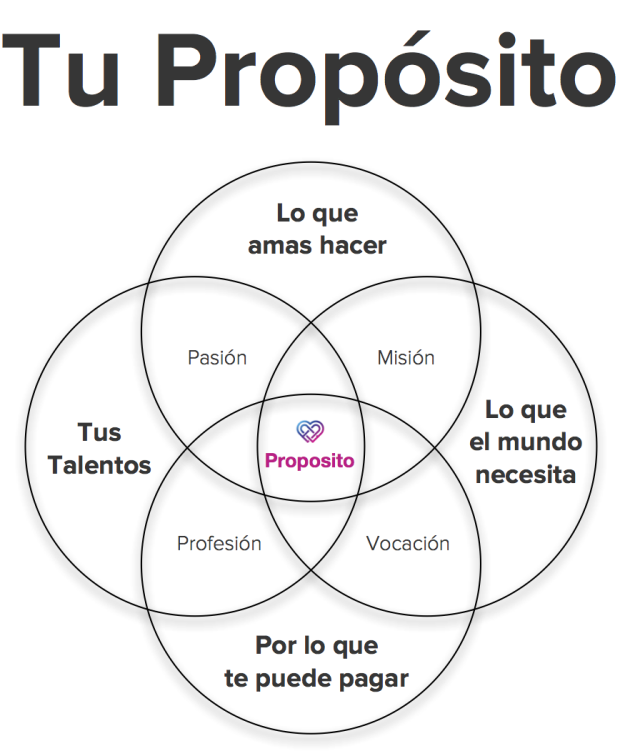 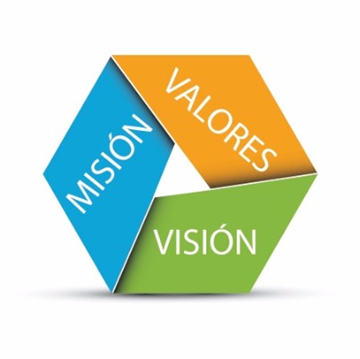 Para el que no sabe dónde va nunca soplan vientos favorables” (Arthur Shopenhauer)
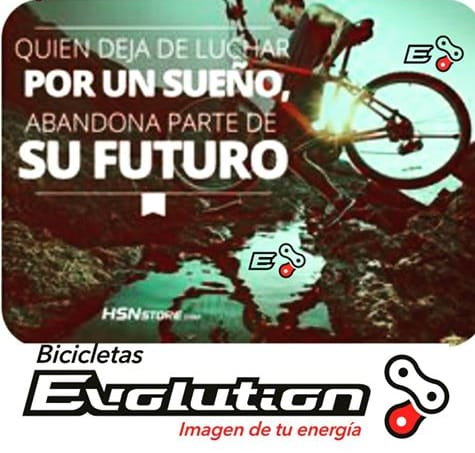 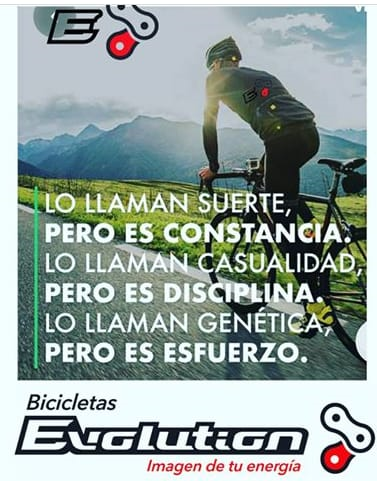 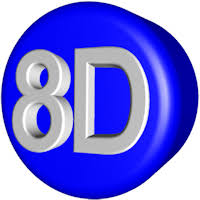 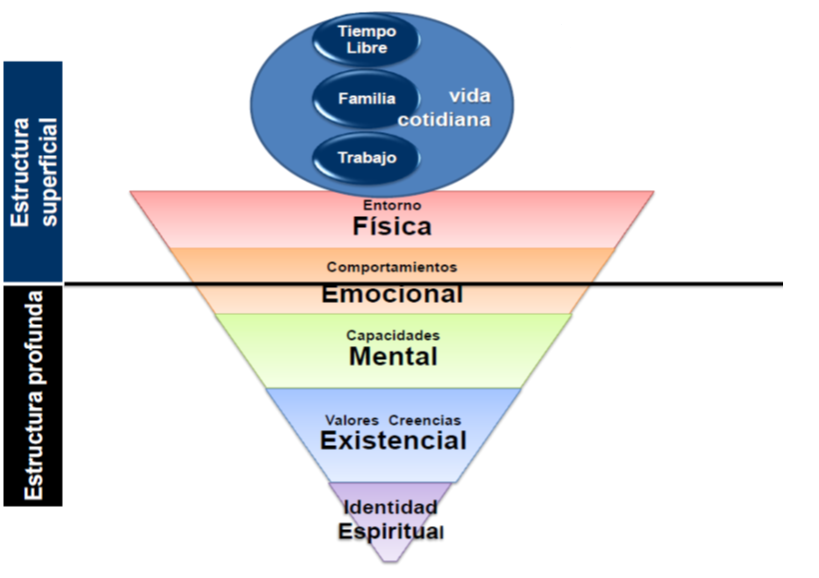 Cuestionario 


Teleológico
Cuestionario Teleológico
Esta herramienta la utilizaremos para realizar una aproximación a nuestra Misión y Visión personal. Para su funcionamiento
Misión > Qué somos o para qué estamos en este mundo. Es una declaración.
 
“Entonces misión es (los 3 verbos)……………………………………………….. ……………………………………………………………………………………………………………………………………………………………………………………...Con (el o los valores de tus líderes) …………………………………………………………………………………………… al servicio de (los grupos) ……………………………………………………………………………………………………………………………………”
Qué buscamos ???
QUÉ SOÑAMOS???
Qué queremos ???
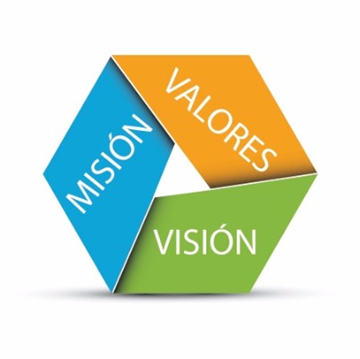 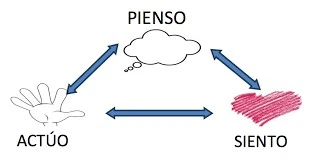 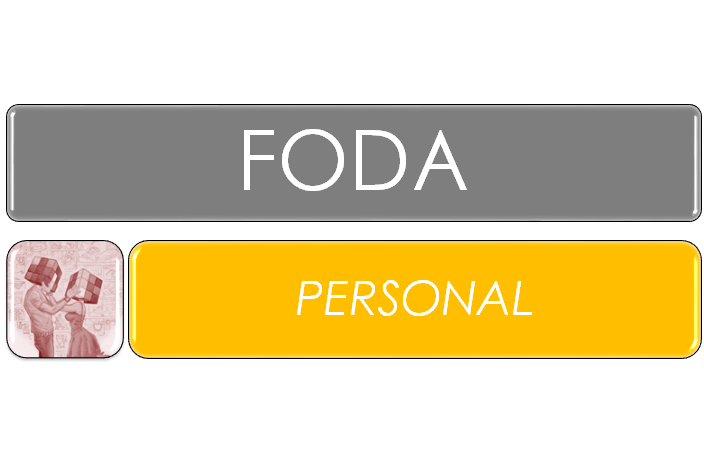 Aquél que tiene un porqué para vivr se puede enfrentar a todos los “CÓMO”. (Friedrich Nietzsche)
SUEÑOS
+
ACCIONES
___________
REALIDAD
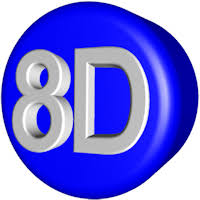 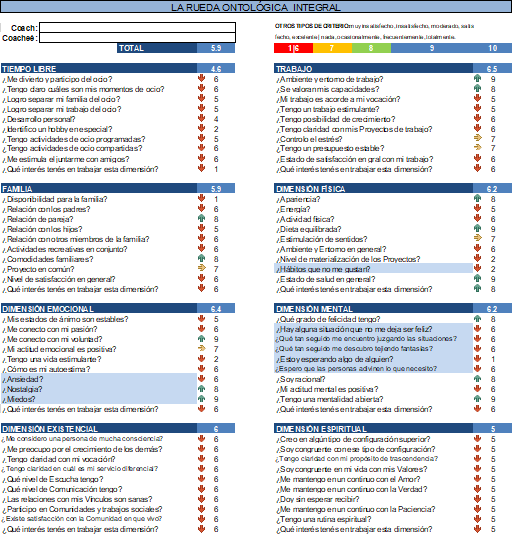 Qué buscamos ???
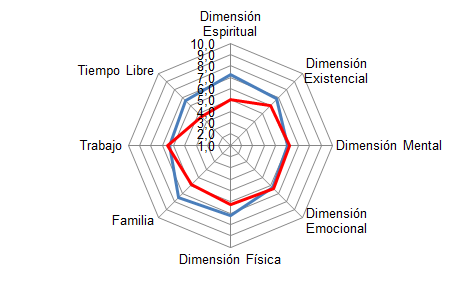 QUÉ SOÑAMOS???
Qué queremos ???